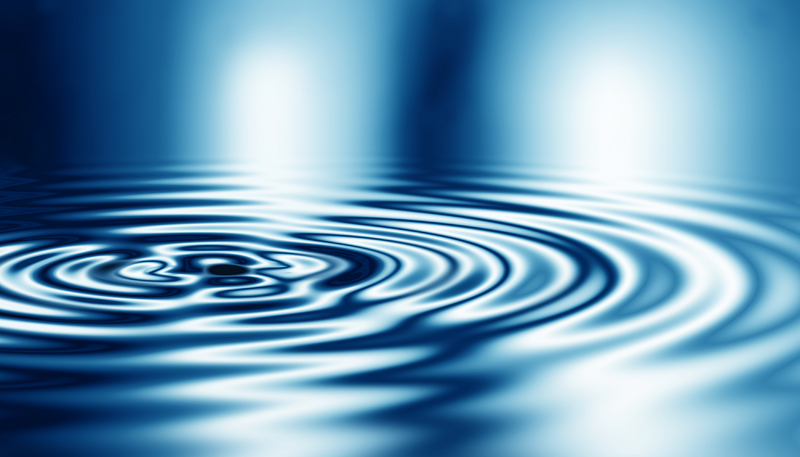 Who Pays When I Sin?
1. I Pay When I Sin
A guilty conscience (Gen. 3:7-11) 
Destroys my fellowship with God (Is. 59:1-2)
Hardships in this life (Prov. 13:15) 
Enslavement (John 8:34)
Hinders my influence (Matt. 5:13)
Condemns me to eternal punishment (Rom. 6:23)
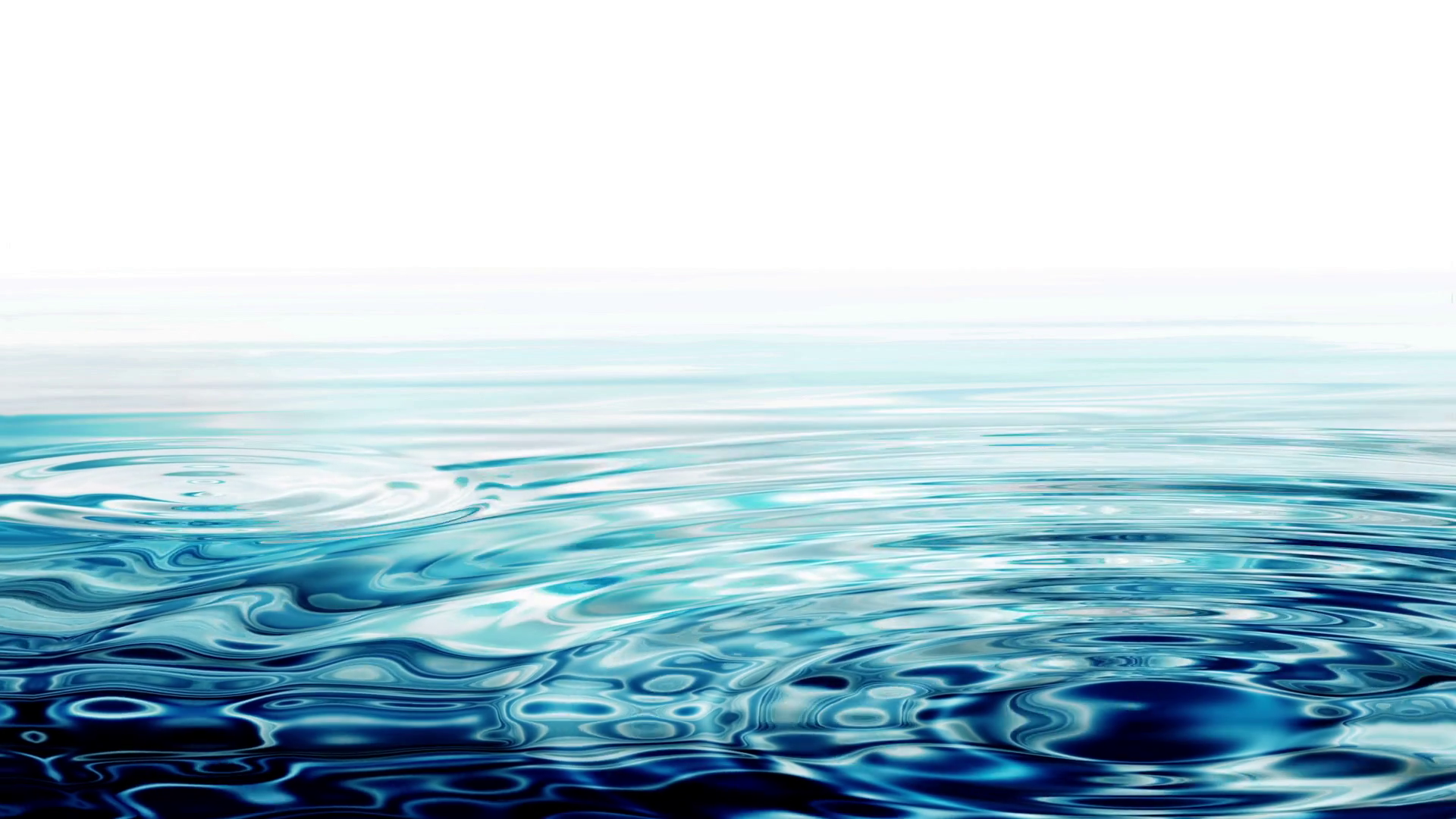 2. God Pays When I Sin
Joshua 7:1

God is burdened (Is. 43:24)
Jesus is trampled underfoot (Heb. 10:26-31)
The Spirit is insulted and grieved (Eph. 4:30)
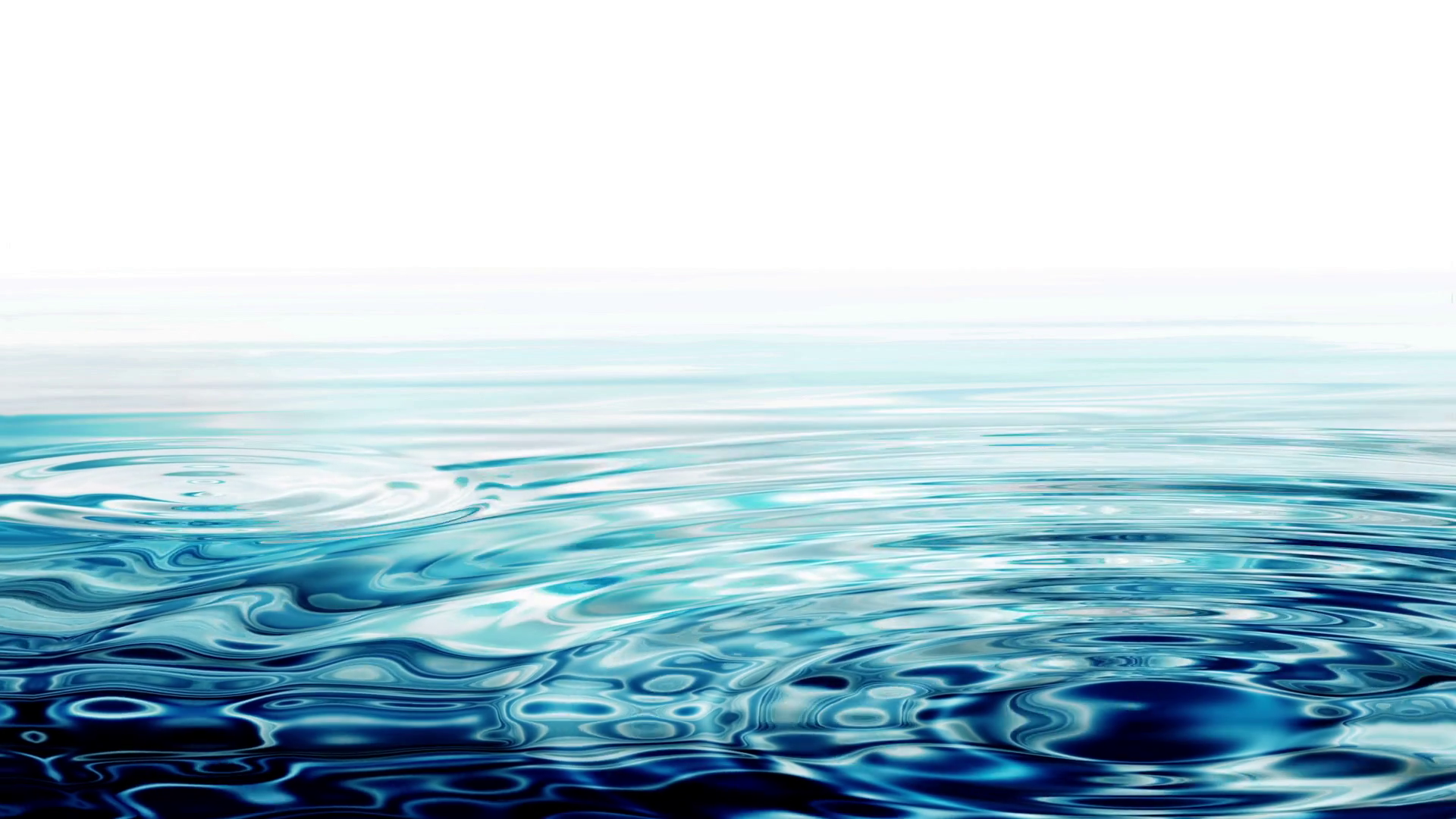 3. Other People Pay When I Sin
Joshua 7:5, 10-12, 25
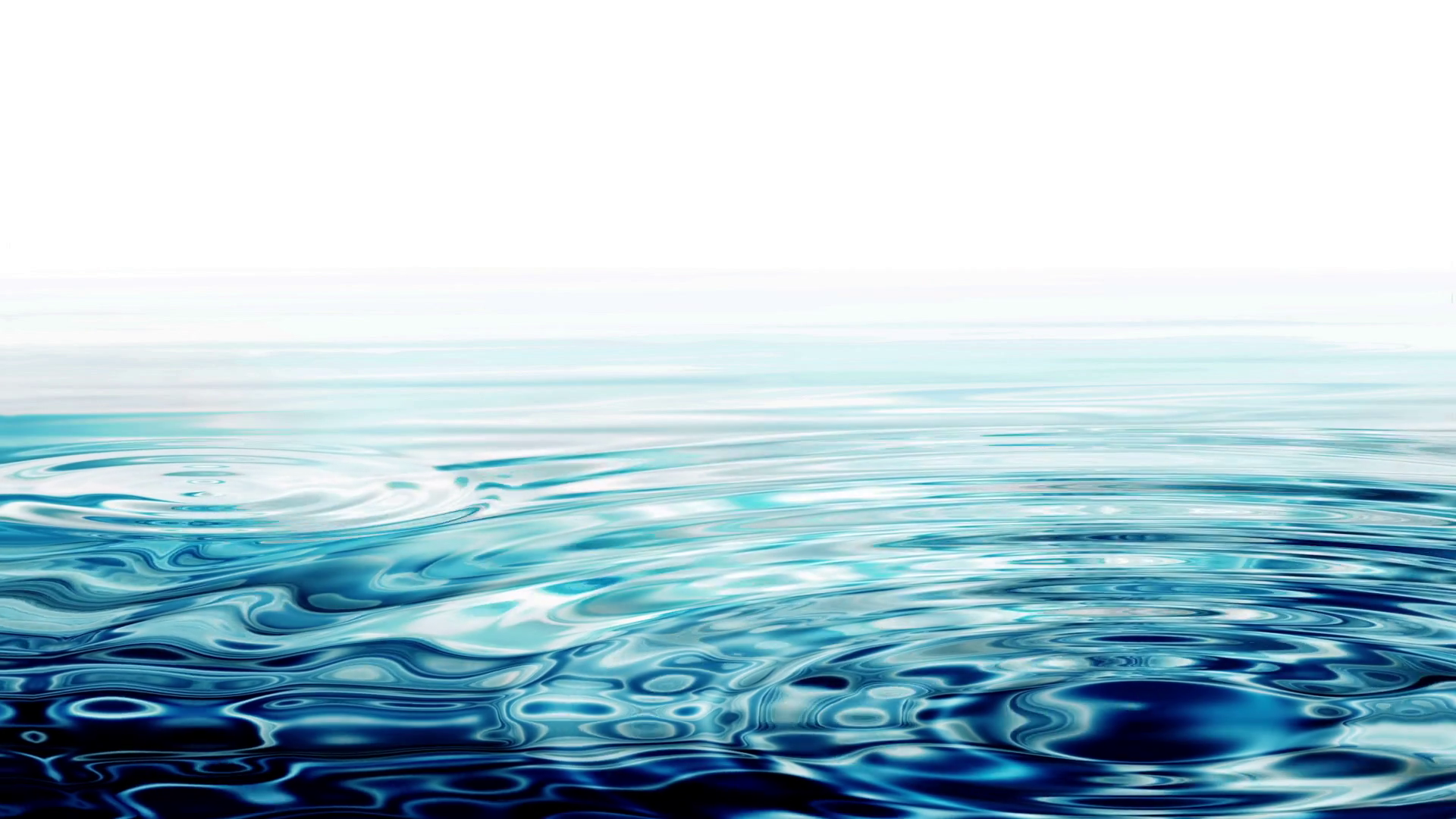 4. My Family Pays When I Sin
Joshua 7:22-26

Parents often pay a price for the sins of their children (Prov. 17:25). 
Children also pay a price for the sins of their parents (Deut. 5:9).
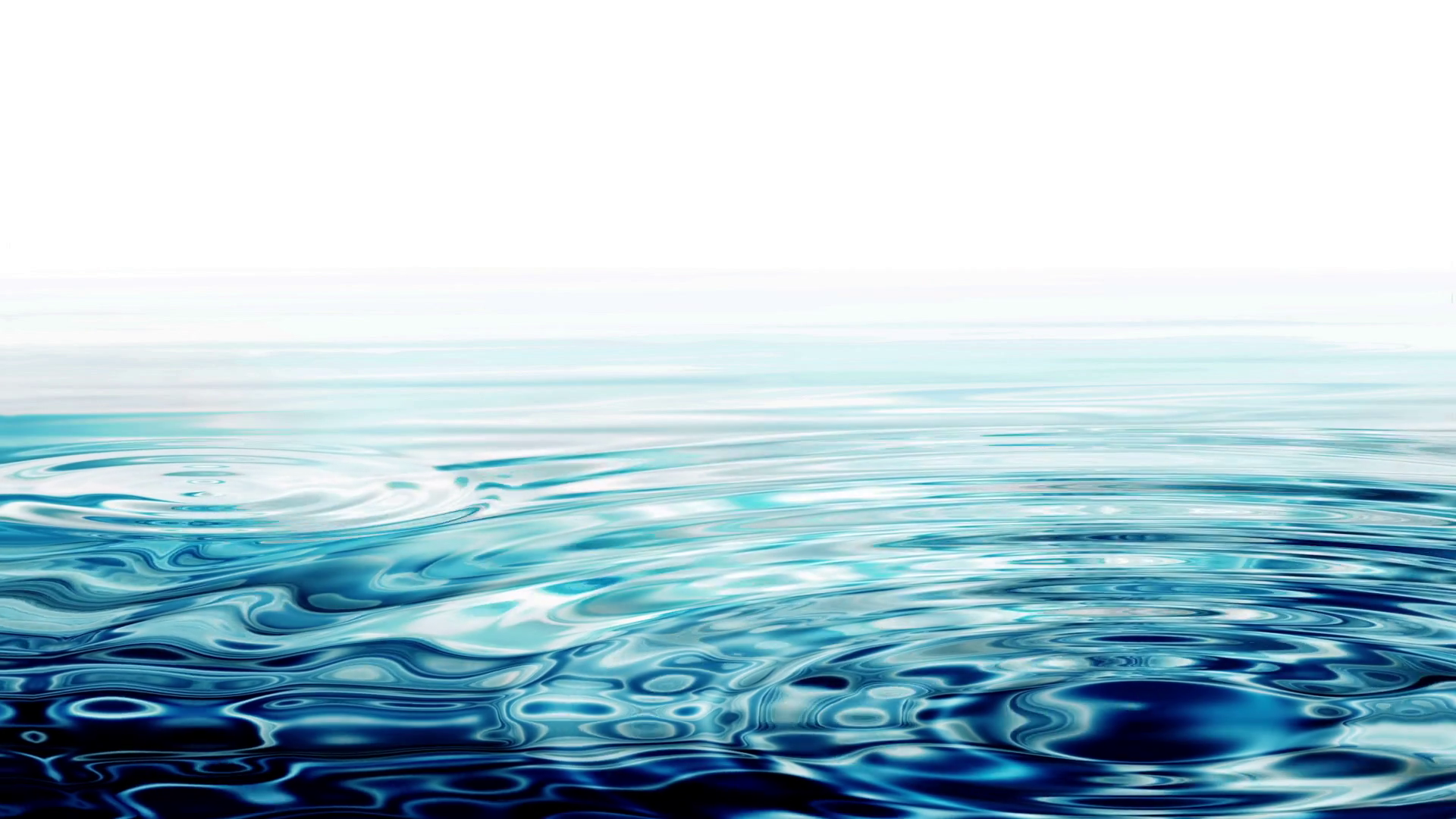 Jesus Paid the Ransom for My Sins
I can be saved if I will obey the gospel! 

Believe in Jesus - John 8:24
Repent of my sins - Luke 13:3
Confess my faith - Romans 10:9-10
Be baptized in water - Mark 16:16
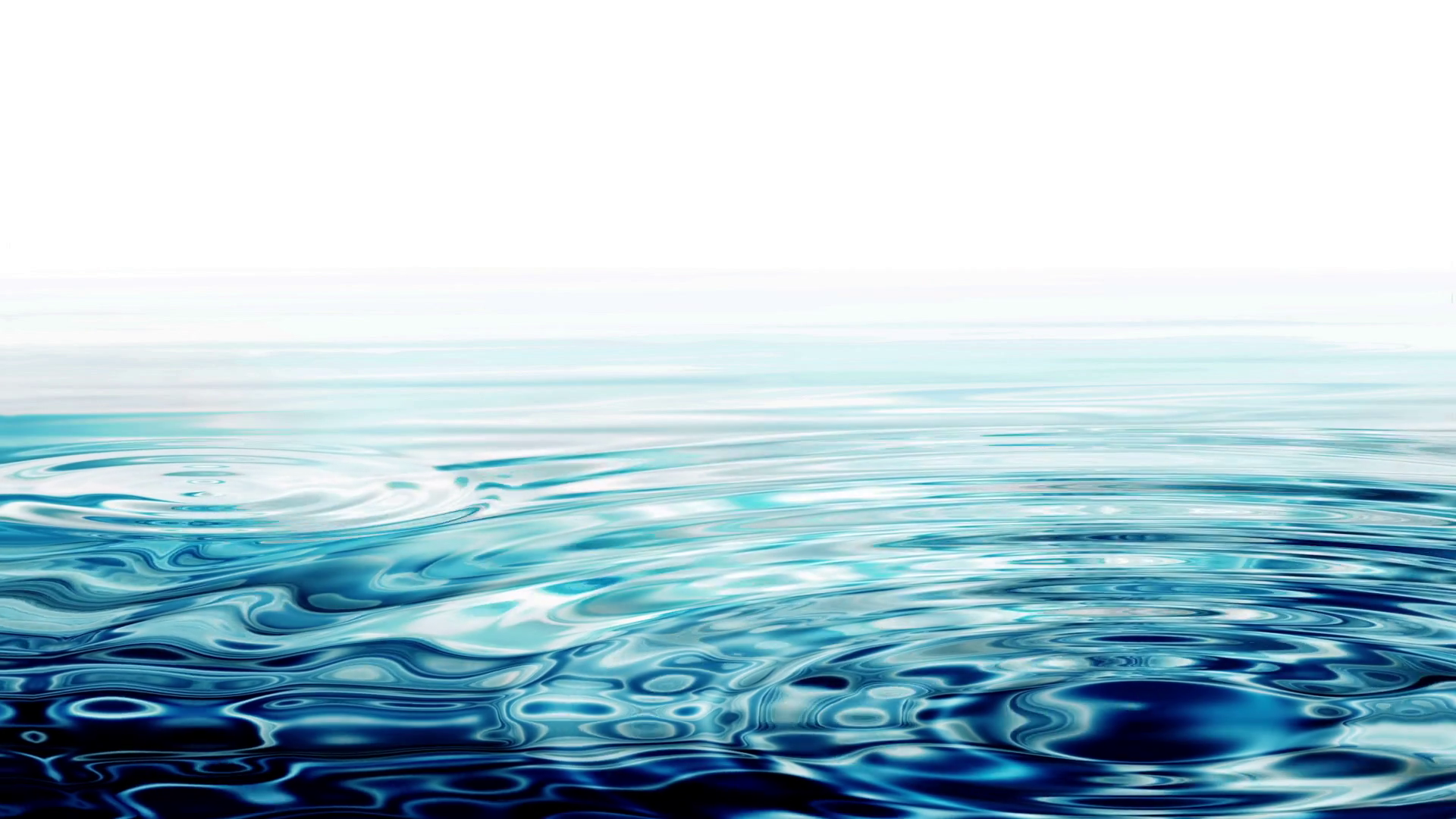